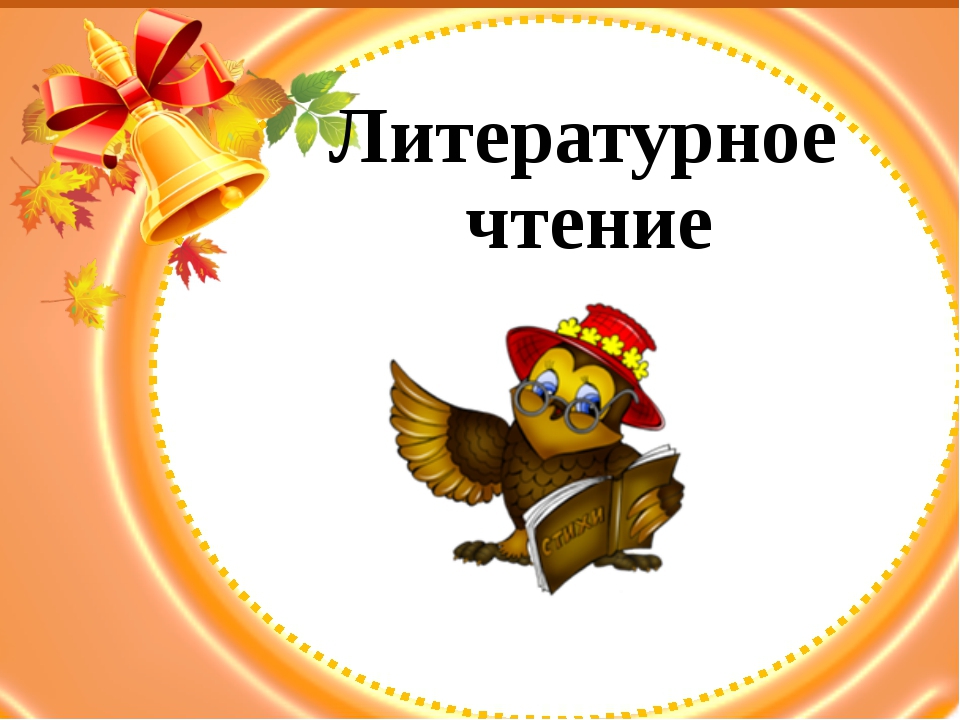 Три сороки-тараторки тараторили на горке.
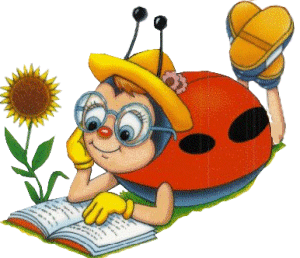 Спасибо! Доброе утро! Присаживайтесь, пожалуйста.
Расшифруйте полное имя писателя.
ЛИАХИМ ЧИВОЛЙАХИМ ОКНЕЩОЗ
Расшифруйте полное имя писателя.
Михаил Михайлович Зощенко
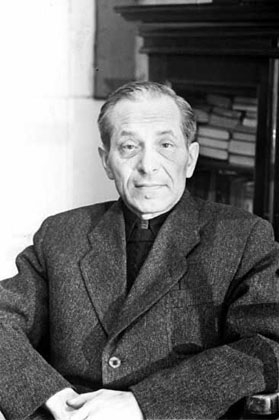 Михаил
Михайлович
Зощенко
(1895-1958)
Нет, мне, быть может, не удалось стать очень хорошим. Это очень трудно. Но к этому, дети, я всегда стремился.
                Михаил Зощенко
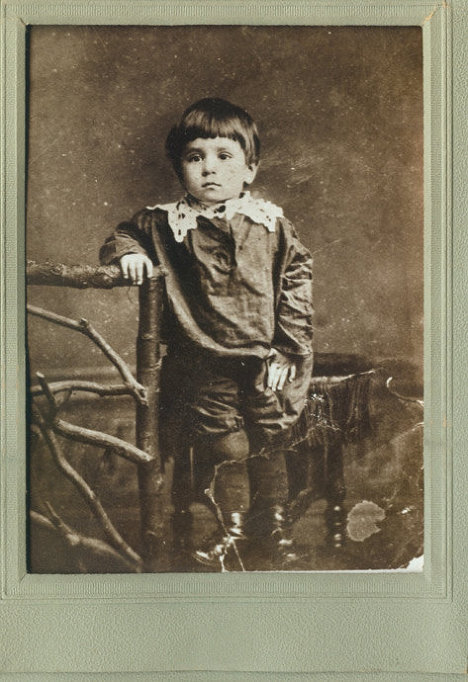 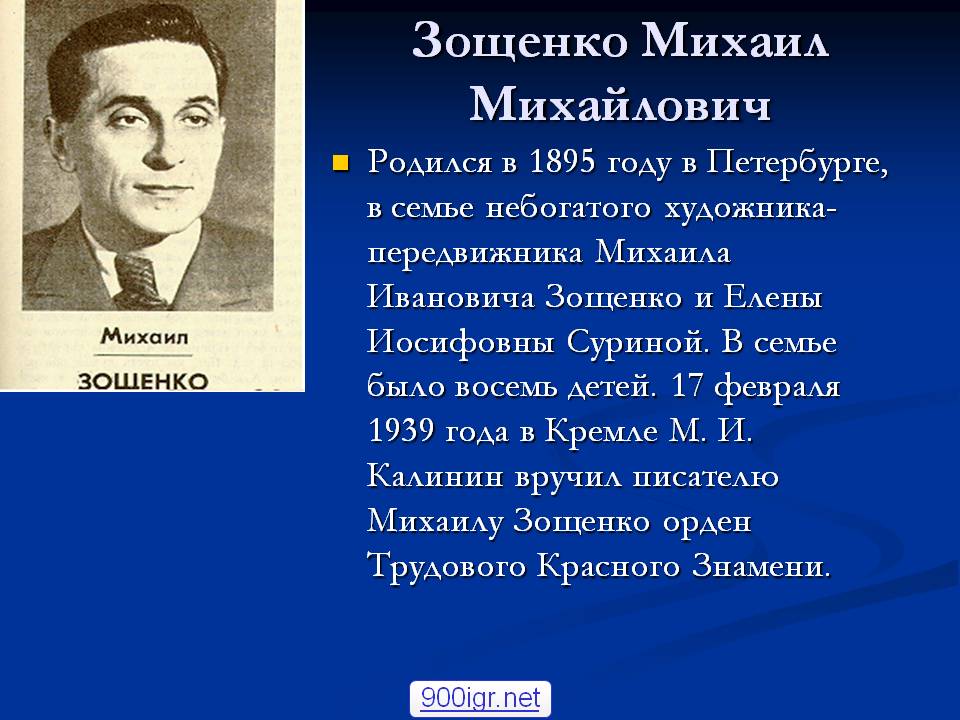 В 1913 г. поступил на юридический факультет 
Петербургского университета. 
В 1915 г., во время Первой мировой войны, прервав 
учебу в университете, Зощенко ушел на фронт.
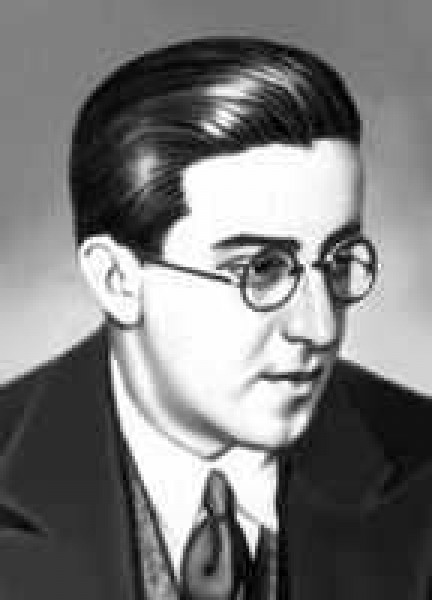 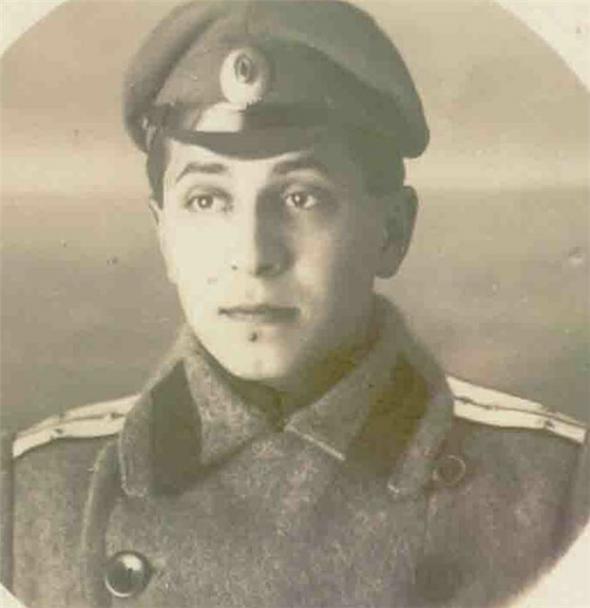 В 1917 г. вернулся в Петербург, в 1918 г., несмотря на 
болезнь сердца, пошёл добровольцем в Красную армию, где был командиром пулеметной команды После Гражданской войны в 1919 г. Зощенко занимался в творческой студии при издательстве «Всемирная литература» в Петрограде, руководимой К. И. Чуковским.
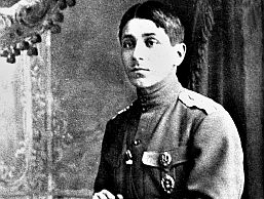 В 1920—1921 гг. появились его рассказы.
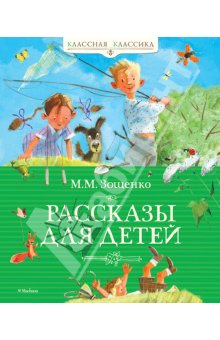 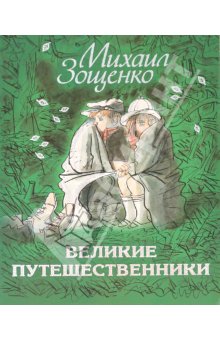 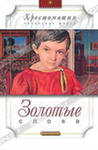 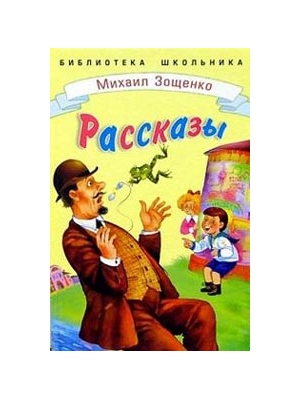 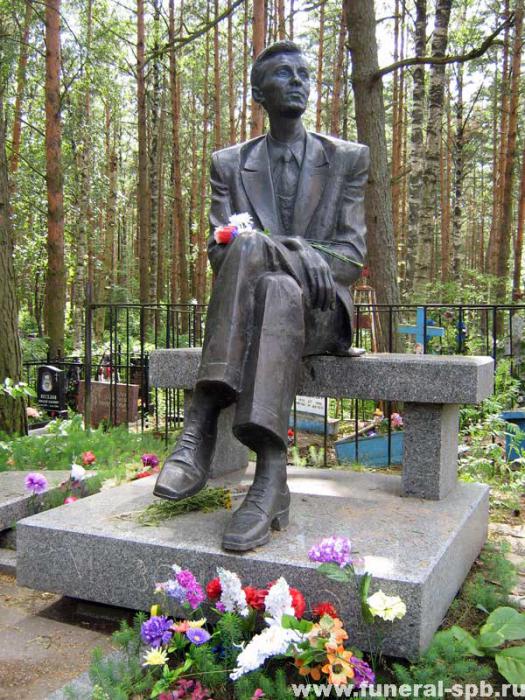 Умер 22 июля 1958 г., в Сестрорецке.
Памятник  М.М. Зощенко 
в Сестрорецке.
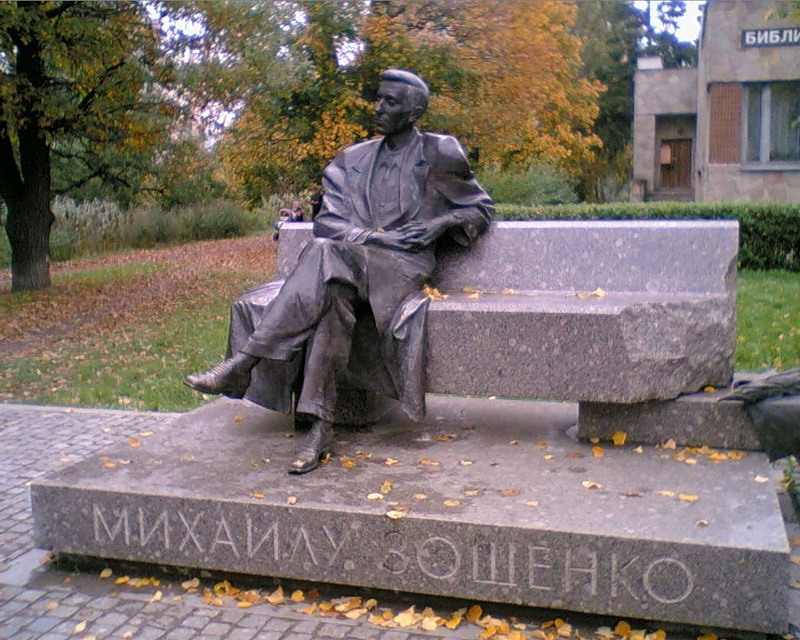 Государственный литературно-мемориальный музей им. 
М.М. Зощенко в Санкт-Петербурге
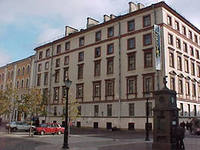 Зощенко как добрый волшебник сопровождает ребят, напутствуя и направляя на пути к истине, добру, справедливости. Таков по тематике и рассказ «Золотые слова».
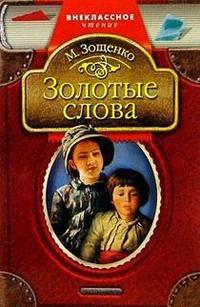 Прельщала — стала для кого-нибудь заманчивой, приятной.
Соблазн — искушение, приманка, нечто влекущее.
Угореть — отравиться угаром; потерять соображение.
Развязно — излишне свободно и непринужденно в обращении с другими.
Абсурд — нелепость, бессмыслица.
Раскаяться - сознавать, что поступил дурно, неправильно, ошибочно, испытывать сожаление об этом.